US SOCCER FEDERATION
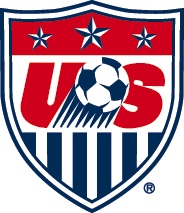 Ideas For Coaching the 10-11 Year Old Player
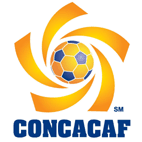 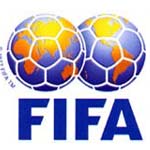 1
Who Are You Coaching?

What Are Your Objectives?

What Is the Environment?

Some Games That Teach
2
YOUR PLAYERS
10 and 11 year olds
4th and 5th Graders!
Focus?
Action over thought
Some kids more focused than others
Lessons from last practice may carry over to next practice
3
Some Common Soccer Challenges
Having the confidence and tools to keep the ball (on their own, and then with others)
Seeing more than themselves
Recognizing simple pressure 
Recognizing option other than “straight ahead”
4
YOUR OBJECTIVES
Build the skill base
Let them experience the game
Keep it simple
Fun and competitive
5
BUILDING YOUR PRACTICE
Creating a soccer environment
6
SMALL NUMBERS
Lots of touches
Lots of repetition of simple but crucial situations (1v1, 2v1, 2v2, 3v2)
Lots of chances to score goals!
7
SHORT & SWEET
60 to 75 minutes of action
No more than 4 steps 
“Water” Breaks
8
WHAT ELSE?
Remember to play to goals
Field size 
Uneven skill level?
9
MATCHES
Keep Them Local
A chance to practice their tools from the week
A competitive focus for the players
Some different faces
Should NOT be mini adult league
10
EXERCISES FOR THIS AGE
A Few Games With Many Twists
Each adjustment shifts focus of challenge or level of challenge
11
PRACTICE GAMES
“Dribble, feint, shot”
1v1 and 2v1
“End line Dribble”
“4 square game”
6 goal game “dribble or pass”
4v4 or 5v5 with and without GK
12
DRIBBLING, FEINTS & SHOTS
13
DRIBBLING, FEINTS & SHOTS
14
BLUE v RED
15
LAYERING
Repeated and isolated feints (no shots)
Add shots – must enter central grid before next shot
5v5 with multiple balls (each player keeps own score)
16
Count your own goals
Shots from outside a designated area  
	a) Awareness (goal, area, teammates)
Adjust number of balls 
	a) Level of difficulty
	b) Level of focus
17
1v1 to 2v1
18
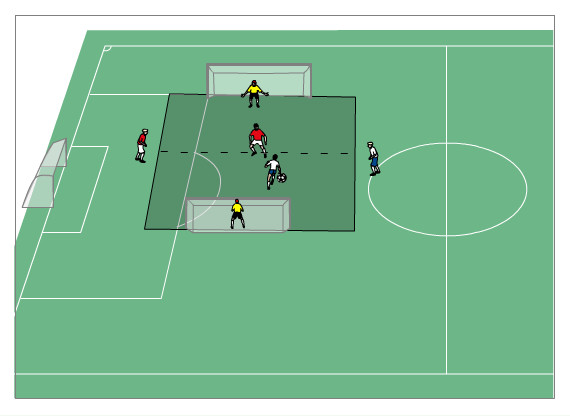 19
LAYERING
1v1 (encourage boldness)
1v1 with outside neutrals
1v1 with option to play-in teammate
	a) Must receive ball on field
	b) must be on-side.
20
END LINE DRIBBLE GAME
21
22
4v4 or 5v5 END LINE DRIBBLE
23
LAYERING OF THE GAME
Adjust the central “goal” area to be larger or smaller.
Increase the number of balls available
Each player keeps his own score 
One or two balls, each team keeps its own score
24
Timed
Number of goals
One point for using a specific feint
25
FOUR SQUARE GAME
26
27
28
29
30
LAYERING OF THE GAME
In pairs (one ball between two)
In teams (one ball per team)
In teams (two balls)
In teams (one ball)
31
Timed
Number of goals
Can’t exit through same gate that the pass entered.
Can’t score at the same square twice in a row.
Can’t score with the same player combination twice in a row
32
6 GOAL DRIBBLE OR PASS
33
34
35
LAYERING OF THE GAME
One ball for each team 
Two balls and two teams
One ball and two teams
Add a “neutral” player onto the field
One “target” for each team 
Anyone can be a “target”
36
Goal by dribble only
Goal by pass only
Goal by dribble, pass or 5 consecutive passes between players
37
4v4 or 5v5
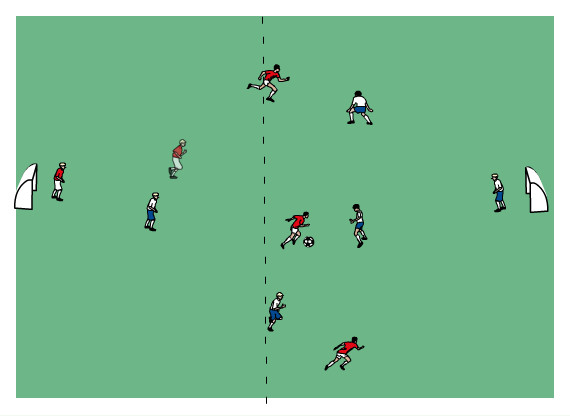 38
LAYERING
With and without goal keepers
Change (both) goalkeepers on every goal
Change (both) goalkeepers on every shot
With and without off side
One point for ball in net and one point for 6 consecutive passes
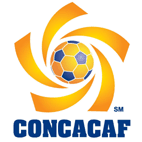 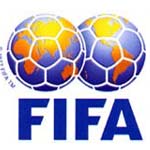 39